第一单元 有余数的除法
1.2  除法竖式
3
4
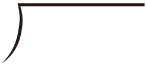 1 3
1 2
1
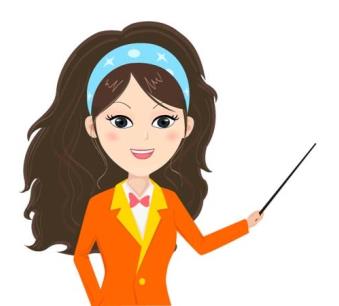 WWW.PPT818.COM
课题引入
除法公式
1. 12根小棒，每4根分一组，结果怎样？
12÷4＝3（组）
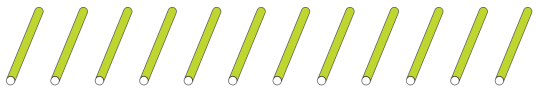 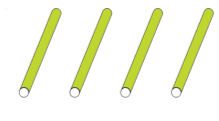 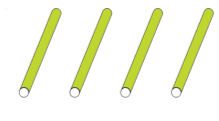 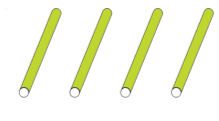 圈图法
4×3＝12（根）
乘法公式验算
课题引入
2. 13根小棒，每4根分一组，结果怎样？
除法公式
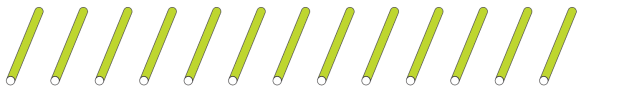 13÷4＝3（组）… 1（根）
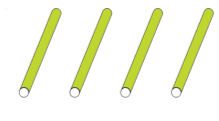 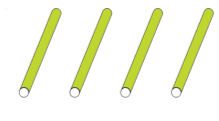 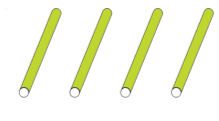 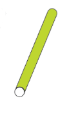 圈图法
4×3＋1＝13（根）
乘法公式验算
课题引入
乘法横式：
4×3＋1＝13
除法横式：
13÷4＝3 … 1
4
乘法横式有乘法竖式，那除法横式有除法竖式吗？
3
×
乘法的竖式计算：
12
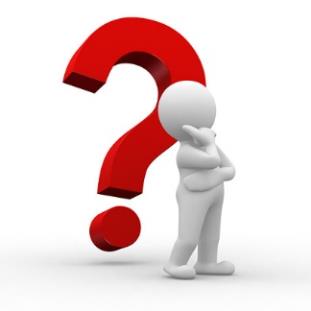 ＋ 1
13
教学新知
除法横式：
13÷4＝3 … 1
…… 商
3
除法的竖式计算：
4
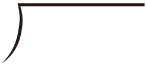 1 3
除数……
…… 被除数
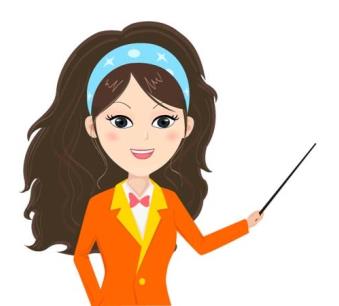 1 2
…… 4乘3的积
1
…… 余数
教学新知
…… 商
3
4
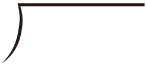 1 3
除数……
…… 被除数
1 2
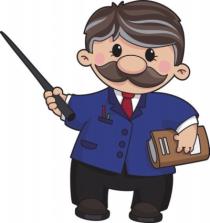 …… 4乘3的积
1
乘法横式有乘法竖式，对应的除法横式有除法竖式。
…… 余数
知识要点
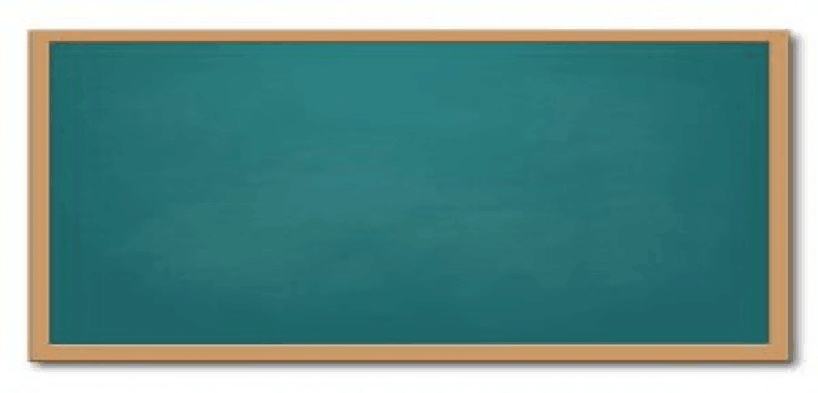 1. 让学生知道除法可以用竖式计算，认识除法（包括有余数除法）竖式的写法和计算过程，能正确地列出除法竖式并计算结果，并学会在解决实际问题时写答句。
2. 让学生初步体会有余数除法在解决实际问题中的应用，培养按步骤认真计算的学习习惯以及主动参与数学活动的态度，树立学好数学的信心。
知识梳理
知识点1：用竖式计算有余数的除法。
例1: 用竖式计算：21÷5＝□……□
4
…… 商
5
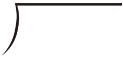 2 1
【讲解】21里面最多有4个5，商是4，用21减去4×5的积，余数是1，竖式如下：
除数……
…… 被除数
2 0
…… 4乘3的积
1
…… 余数
知识梳理
【方法小结】笔算有余数的除法时，被除数里最多有几个除数，商就是几，商与被除数的相应数位对齐写在除号的上面，被除数减去除数与商的积所得的差为余数，余数与上面相应的数位对齐，写在横线的下面。
【小练习】
1.根据算式填空。
17÷3＝5……2                            33÷6＝5……3
商是（    ），余数是（     ）。   商是（    ），余数是（     ）。
算式读作（                      ）。   算式读作（                       ）。
5
2
5
3
17除以3商5余2
33除以6商5余3
知识梳理
2. 先用小棒摆一摆，再计算。
  (1) 23÷4＝□……□          (2)   14÷3＝□……□
5
3
4
2
5
4
4
3
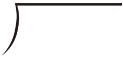 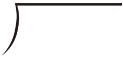 2 3
1 4
2 0
1 2
3
2
【参考答案】
(1)
(2)
4
3
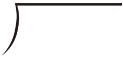 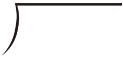 2 3
1 4
知识梳理
知识点2：用竖式计算解决有余数除法的实际问题：要根据实际情况来决定余数的“取”“舍”。
例1. 参加野营小队的共有17人，每顶帐篷住3人，需要搭几顶帐篷？
【讲解】 求需要搭几顶帐篷，就是求17里面有几个3，用除法计算，列式为17÷3。列竖式计算出结果是，搭5顶帐篷，还余2人，这两个人也需要一顶帐篷，因此，一共需要搭5＋1＝6（顶）。
正确解答为：17÷3＝5（顶）……2（人）   5＋1＝6（顶）。
知识梳理
例2. 搭一顶帐篷需要7米的布，40米的布最多可以搭多少顶帐篷？
【讲解】求最多可以搭多少顶帐篷，就是求40里面有多少个7，用除法计算：40÷7，余下5米的布不够搭一顶帐篷，应舍去。
正确解答为：40÷7＝5（顶）……5（米） 答：最多可以搭5顶帐篷。
【方法小结】运用有余数除法的知识解决实际问题时，要根据实际情况来决定余数的“取”“舍”。
知识梳理
【小练习】
1.看一本50页的故事书，小明每天看8页，需要多少天看完？
2.每支钢笔9元，用60元钱买7支钢笔，够吗？
【参考答案】1.7天  讲评：每天看8页，50页里面有6个8，看了6天后还剩下2页还要看，所以一共要7天  2.不够  讲评：60里面最多有6个9，剩下的钱不够买一支钢笔。
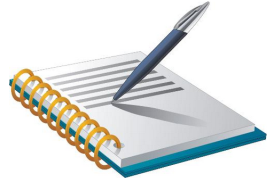 课堂练习
1. 括号里最大能填几？
（    ）×8＜43      （    ）×7＜46     （    ）×6＜40
（    ）×5＜23      （    ）×9＜66     （    ）×4＜33
5
6
6
4
7
8
2.  根据算式填空。
26÷8＝3……2                              45÷7＝6……3
商是（    ），余数是（     ）。   商是（     ），余数是（     ）。
算式读作（                       ）。   算式读作（                       ）。
3
2
6
3
26除以8商3余2
45除以7商6余3
课堂练习
3. 试一试：用竖式计算。
(1)
(2)
【参考答案】
6
7
5
6
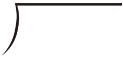 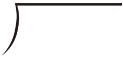 3 3
4 4
(1)
(2)
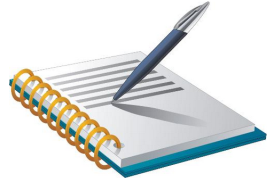 3 0
4 2
3
2
5
6
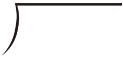 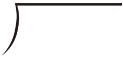 3  3
4 4
课堂练习
4. 括号里最大能填几？
（    ）×8＜33      46＞（    ）×8     （    ）×7＜43
（    ）×5＜43      26＞（    ）×4     （    ）×9＜35
4
6
5
8
6
3
5. 算一算，比一比。
(1)
(2)
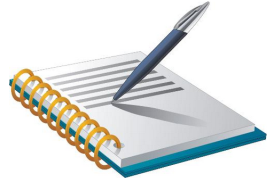 (3)
(4)
5
6
5
6
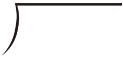 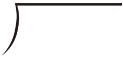 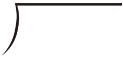 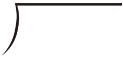 3  0
4  2
3  3
4 4
课堂练习
6
7
6
7
【参考答案】
5
6
5
6
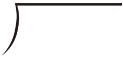 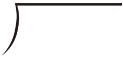 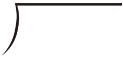 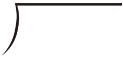 3 0
4 2
3 3
4 4
(1)
(3)
(2)
(4)
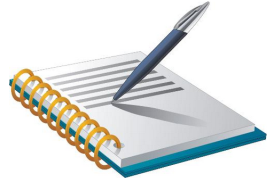 3 0
4 2
3 0
4 2
0
0
3
2
课堂练习
6.选一选。
（1）在35÷4＝8……□中，余数是（     ）。
         A.4    B.3    C.2
（2）在□÷7＝5……2中，被除数是（     ）。
       A.35    B.33   C.37
（3）在□÷□＝2……5中，除数最小是（    ）。
       A.4    B.5    C.6
B
C
C
课堂练习
7. 用竖式计算。
    (1)35÷8    (2)42÷9    (3)15÷6    (4)25÷4
【参考答案】
4
4
2
6
(1)
(4)
(2)
(3)
8
9
4
6
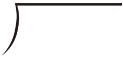 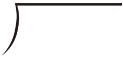 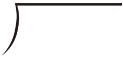 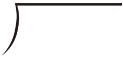 3 5
4 2
1 5
2 5
3 2
3 6
1 2
2 4
3
6
3
1
课堂练习
8. 一个文具盒8元，王老师带了45元，能买多少个？还剩多少元？
【参考答案】5个  5元  列式： 45÷8＝5（个）……5（元）。
9. 兔妈妈采回来38个蘑菇，平均分给6只小兔，每只小兔能分到多少个？还剩下多少个蘑菇？
【参考答案】6个  2个  列式：38÷6＝6（个）……2（个）。
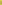 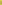 课后习题
1.填一填。
（1）32里面最多有（    ）个6；44里面最多有（    ）个5。
（2）24名男生每5人排一小队，能排成（    ）队，还剩（    ）      人。
（3）在计算有余数的除法中，被除数＝（    ）×（       ）＋（       ），余数要比除数（    ）。
（4）在一道有余数的算式中，如果除数是8，余数最大是（    ），  最小是（    ）。
5
8
4
4
商
除数
余数
小
7
1
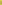 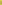 课后习题
2. 算一算，比一比。
(1)                 (2)                 (3)                 (4)
【参考答案】
6
5
5
6
(1)
(4)
(2)
(3)
4
7
7
4
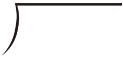 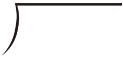 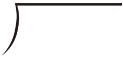 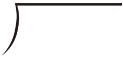 2 4
3 6
2 3
4 5
2 4
3 5
2 0
4 2
0
1
3
3
4
7
4
7
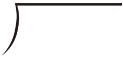 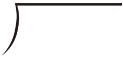 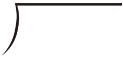 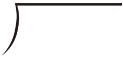 2  4
3  6
2  3
4  5
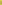 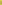 课后习题
3. 用竖式计算。
  31÷4＝          22÷3＝         35÷6＝          42÷5＝
(1)                 (2)                 (3)                 (4)
【参考答案】
(1)
(4)
(2)
(3)
7
7
5
8
4
3
6
5
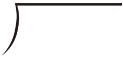 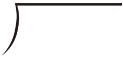 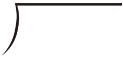 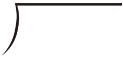 3 1
2 2
3 5
4 2
2 8
2 1
3 0
4 0
3
1
5
2
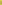 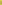 课后习题
4. 解决问题。
（1）16块巧克力平均分给6个小朋友，每人分得几块？还剩几块？
（2）学校图书室新进了80本《少儿天地》，每个班借9本，可以借给多少个班级？还剩下几本？
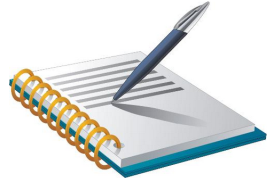 【参考答案】 （1）2块  4块  （2）8个  8本 。
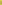 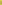 课后习题
5. 把下面的算式补充完整。
5
□
6
□
7
1
□
7
6
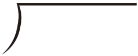 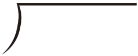 4
3
□
□
6
3
3  5
5
2
6.在（     ）÷7＝8……□中，若要使余数最大，被除数应是多少？
【参考答案】 62  讲评：余数最大应是6，7×8＋6＝62。
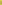 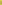 课后习题
7.看一看，想一想，再算一算。      ☆☆☆☆★☆☆☆☆★☆☆☆☆★……
第42颗五角星是（     ）。
【参考答案】 ☆  讲评：这些五角星是按4个☆和1个★为一组依次排列的，42颗五角星里面有这样的8组，还余下2颗，按照五角星的排列规律可知这两颗五角星都是☆。